ИнвестиционнАЯ ПРИВЛЕКАТЕЛЬНОСТь
КотельничскОГО района

2023 год
Графическое описание Котельничского района
Площадь района – 3975,82 кв. м.
Численность населения – 10 408 человек
Расположен на западе Кировской области
В 124 км оТ областного центра, г. Киров
Административный центр г. Котельнич, является железнодорожным и автомобильным узлом
Район Граничит с 7 районами кировской области (даровскОЙ, орловскиЙ, оричевскиЙ, верхошижемскиЙ, арбажскиЙ, тужинскиЙ, свечинскиЙ) и с нижегородской областью
В состав района входит 20 сельских поселений, 250 населенных пунктов
Транспортная доступность
Железнодорожное сообщение
Расстояние до крупных городов РФ
Расстояние до аэропорта
В г. Киров – 139 км.
В г. Казань – 389 км.
Г. Котельнич -  железнодорожный узел, соединяющий Горьковскую и Северную железные дороги
Г. Киров – 124 км.
Г. Москва – 830 км.
Г. Кострома – 498 км.
Г. Нижний Новгород – 486 км.
Г. Йошкар-ола – 215 км.
Г. Казань – 365 км.
Г. Сыктывкар – 476 км.
Структура экономики
Преимущества
Котельничский район
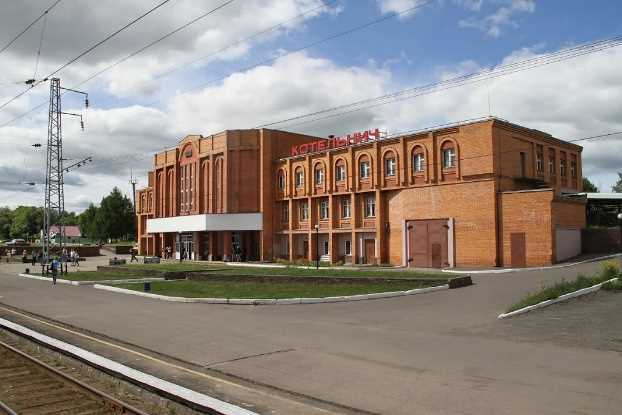 Выгодное географическое и транспортное расположение
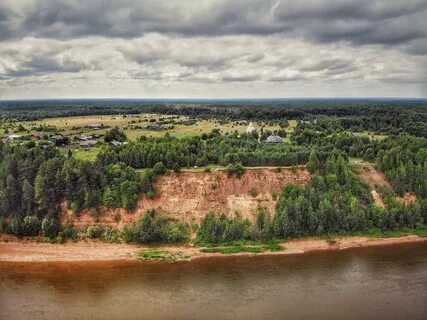 Природный потенциал
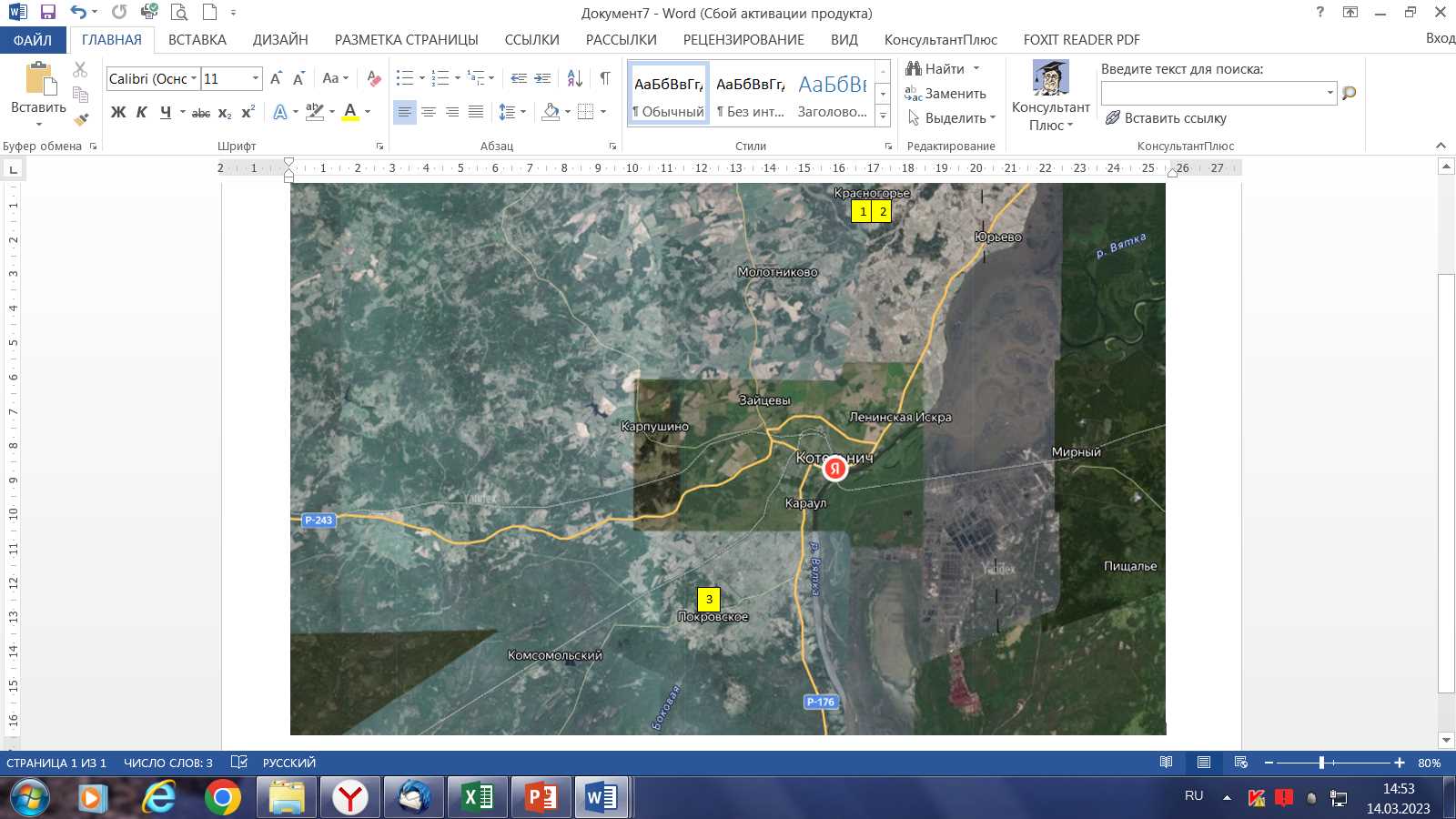 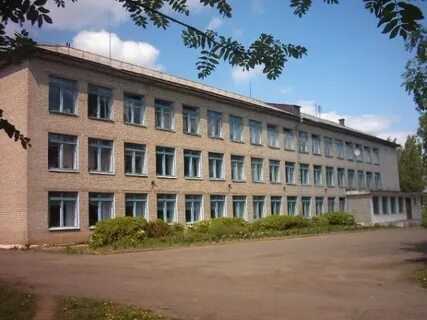 Свободные 
инвестиционные 
площадки
Развитая инфраструктура
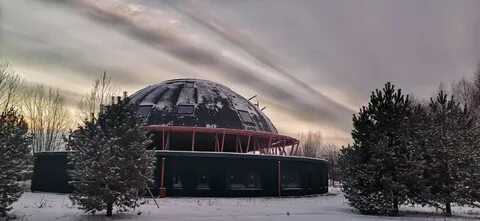 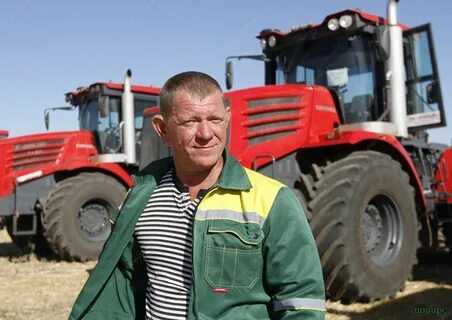 Туристический потенциал
Кадровый потенциал
Инфраструктура
Котельничский район
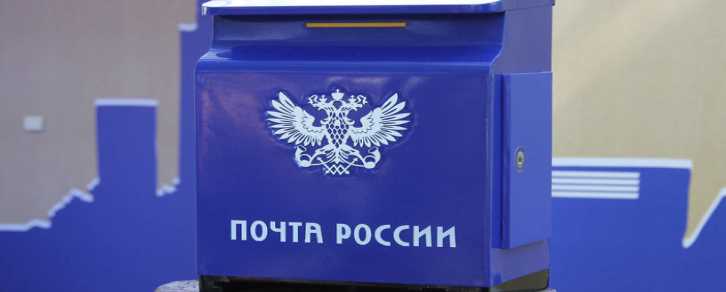 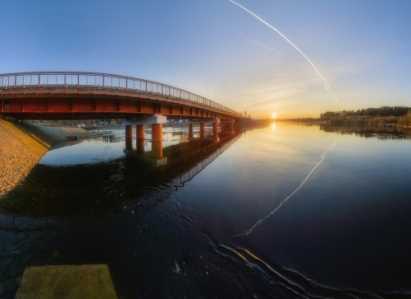 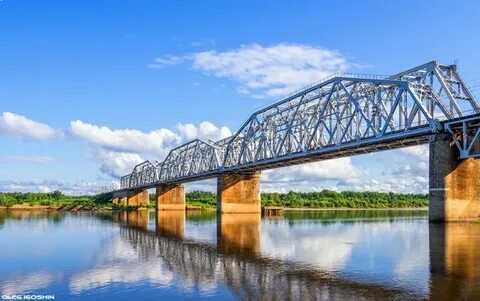 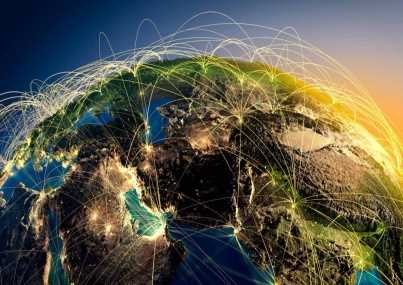 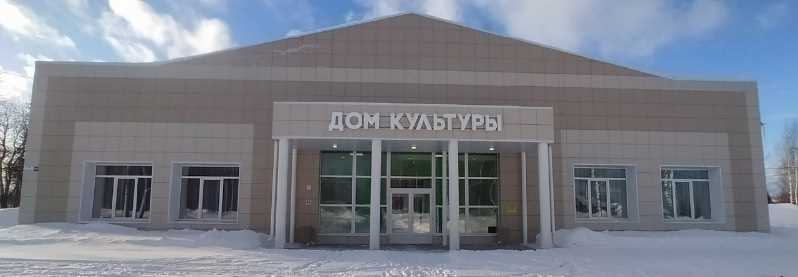 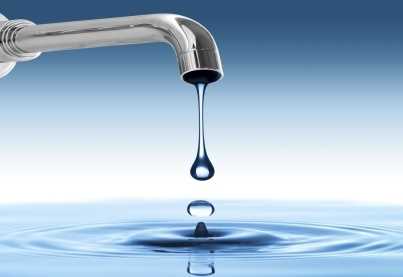 информационная
транспортная
социальная
инженерная
детские сады
почтовая связь
энергосети
школы
водоснабжение
телефон
амбулатории, ФАПы
федеральная трасса 
Р-176 «Чебоксары-Сыктывкар»
библиотеки
теплоснабжение
сотовая связь
объекты спорта
учреждения культуры
водоотведение
интернет
доп. образование
СМИ
социальная поддержка
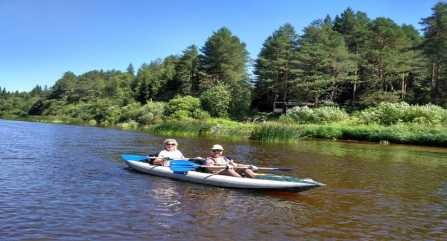 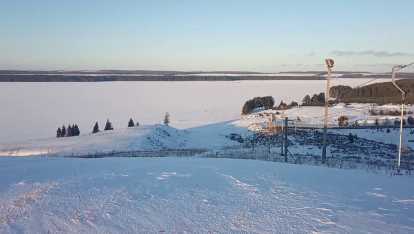 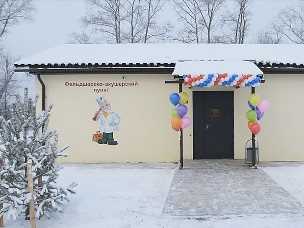 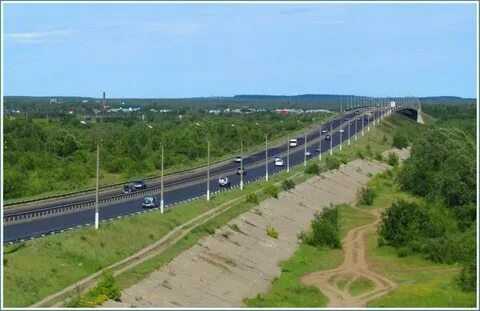 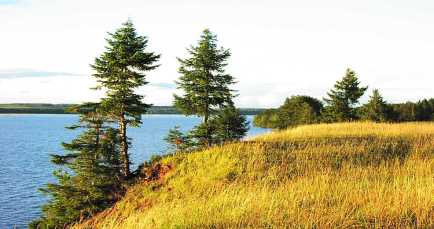 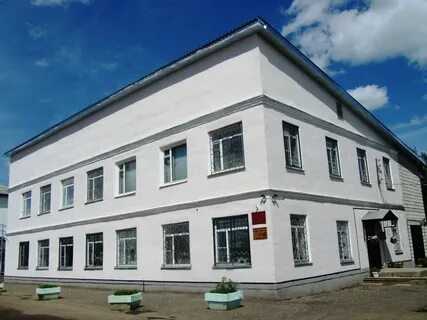 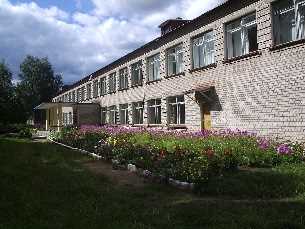 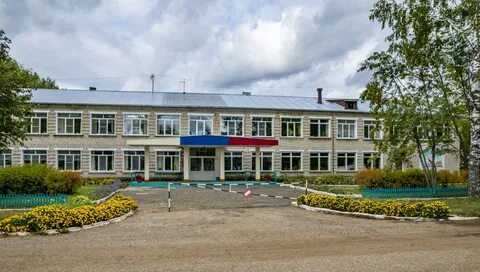 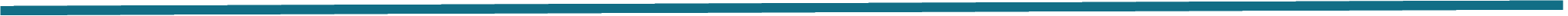 Кадровый потенциал
Котельничский район
12
Распределение постоянного населения 
по возрастным группам
дошкольных образовательных организаций
4
общеобразовательных организации
3
учреждений дополнительного образования
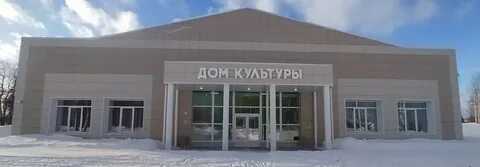 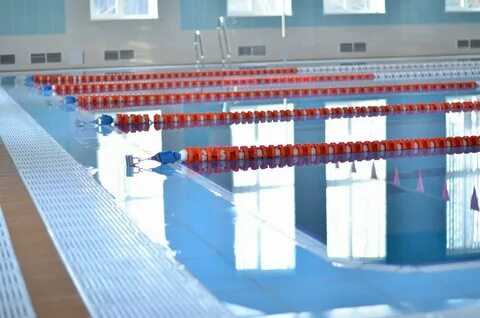 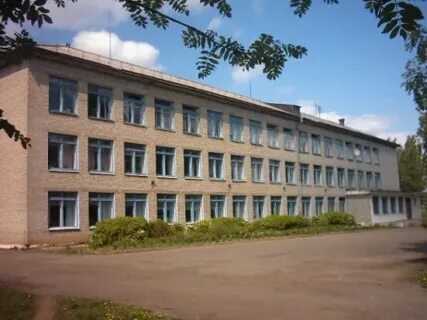 Инвестиционный потенциал
Котельничский район
Контакты
Котельничский район
Администрация Котельничского района Кировской области
612600, Кировская обл., г. Котельнич, ул. Карла Маркса, 16
Кудреватых Сергей Анатольевич
Глава Котельничского района	
8(83342)4-12-51 
kotelnich_rayon@mail.ru
Носкова Анастасия Алексеевна
Заместитель главы администрации Котельничского района, заведующий 
отделом экономики 

8(83342)4-12-53
admkotel-econ@yandex.ru
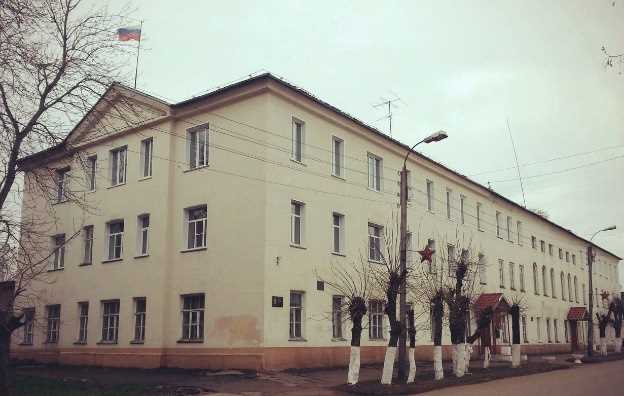 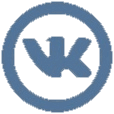 https://vk.com/id564158488
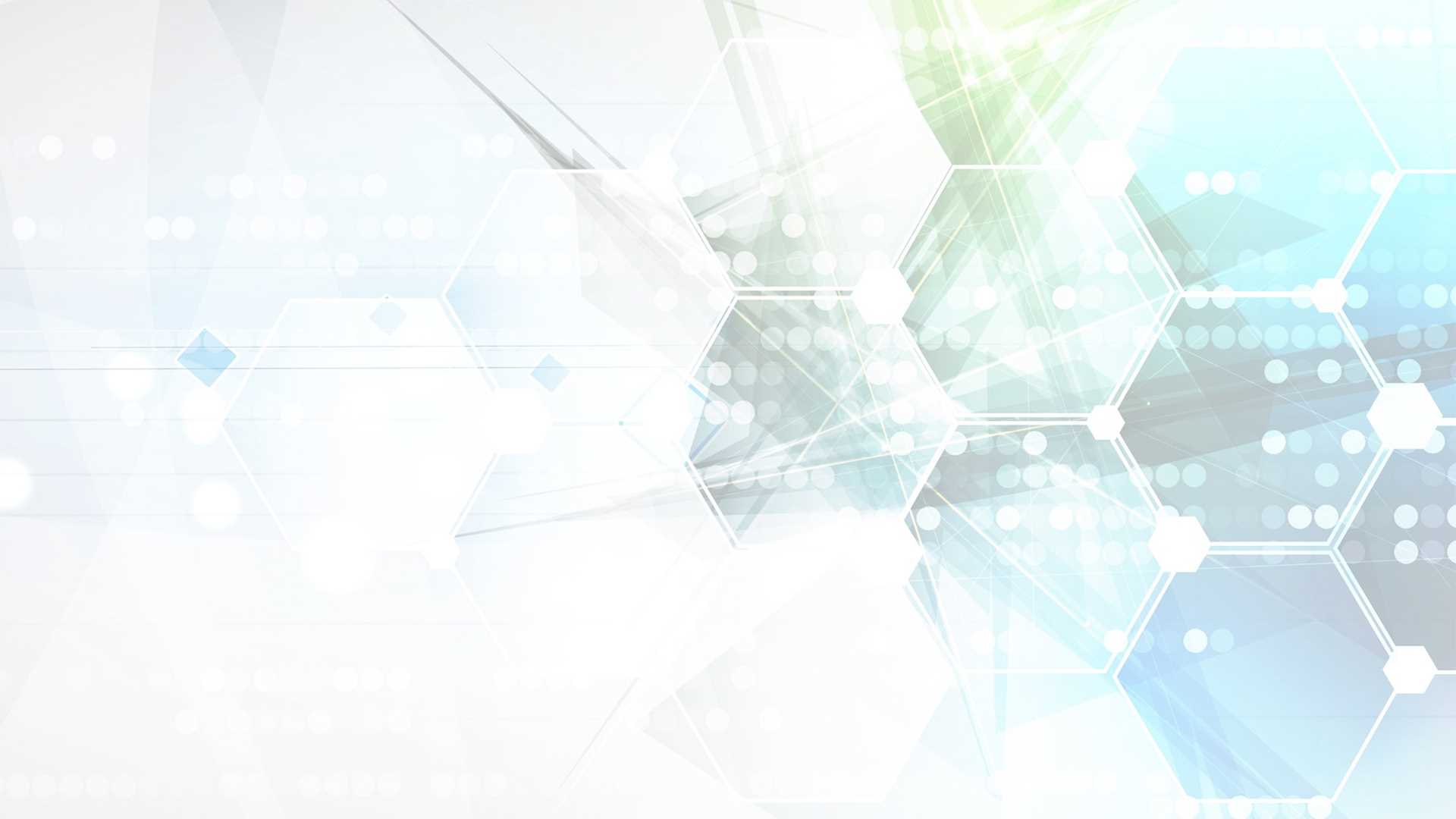 Инвестиционные площадки КОТЕЛЬНИЧСКИЙ РАЙОН
Предлагаемые инвестиционные площадки
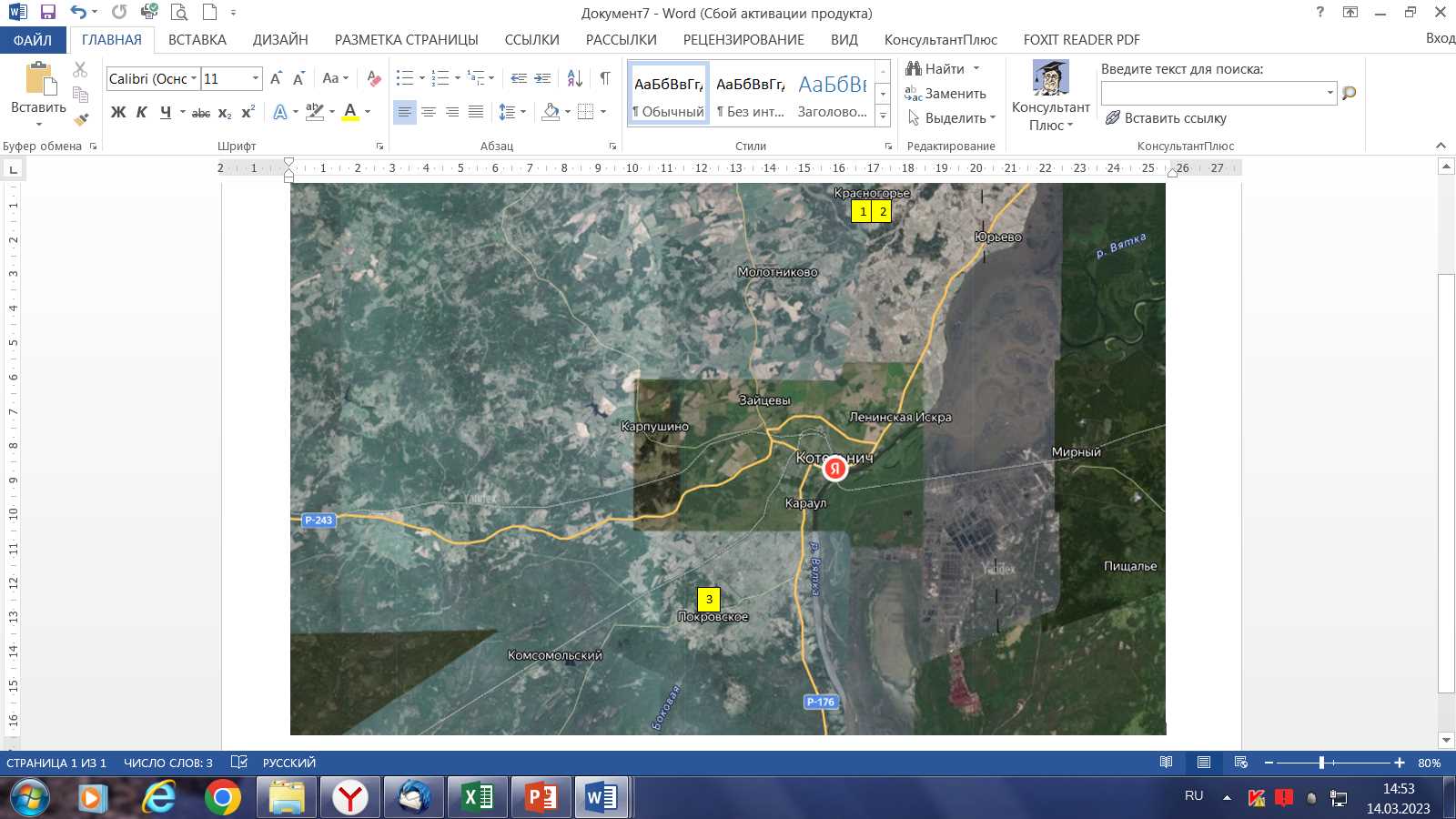 1 – Здание бывшей школы 43:13:120701:317
Котельничский р-н, с. Красногорье, ул. Школьная, д. 3

2 – Земельный участок 43:13:120701:559
Котельничский р-н, с. Красногорье

3 – Объект незавершенного строительства 43:13:481902:350
Котельничский р-н, с. Покровское, ул. Советская, д.12а
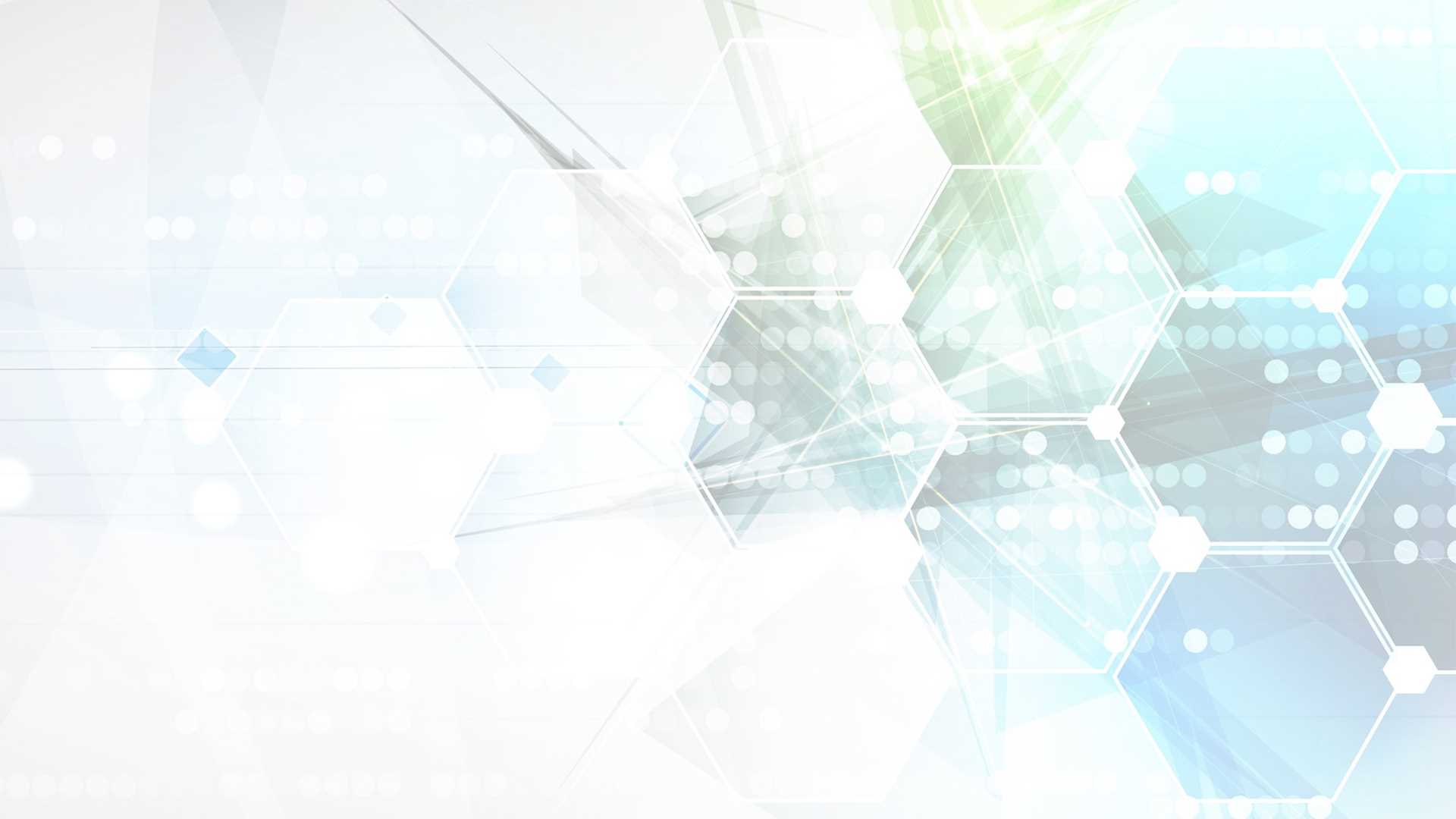 Приложение (инвестиционные площадки)
Котельничский район
Площадка № 1:
   Здание бывшей школы, Котельничский р-н, с. Красногорье, ул. Школьная, д. 3
   Кадастровый номер: 43:13:120701:317
   Категория земель – земли населенных пунктов
   Площадь: 1 194 м2
   Вид права: собственность МО Котельничский район
   Ограничения (обременения): нет
   Условия предоставления: аренда, продажа
Транспортная доступность объекта:
    Расстояние до асфальтированной автомобильной дороги – 60 м.
    Расстояние до города Кирова – 108 км
    Расстояние до железнодорожной станции –  30 км
    Расстояние до автодороги федерального значения 9 км
Характеристика инфраструктуры:
    Теплоснабжение – объект подключен, мощность 1,16 Гкал/час, в здании требуется установка радиаторов отопления
    Электроэнергия – точка подключения непосредственно на объекте, 15 кВт/час
    Водоснабжение – объект подключен, мощность 14,18 м.куб/сутки
    Водоотведение – объект подключен, мощность 14,18 м.куб/сутки
     Газоснабжение – Котельничский район не газифицирован

Контактное лицо: 
Ломакина Марина Аркадьевна – заведующий отделом по управлению муниципальным имуществом и земельными ресурсами, тел.: 8 (83342) 4-09-91
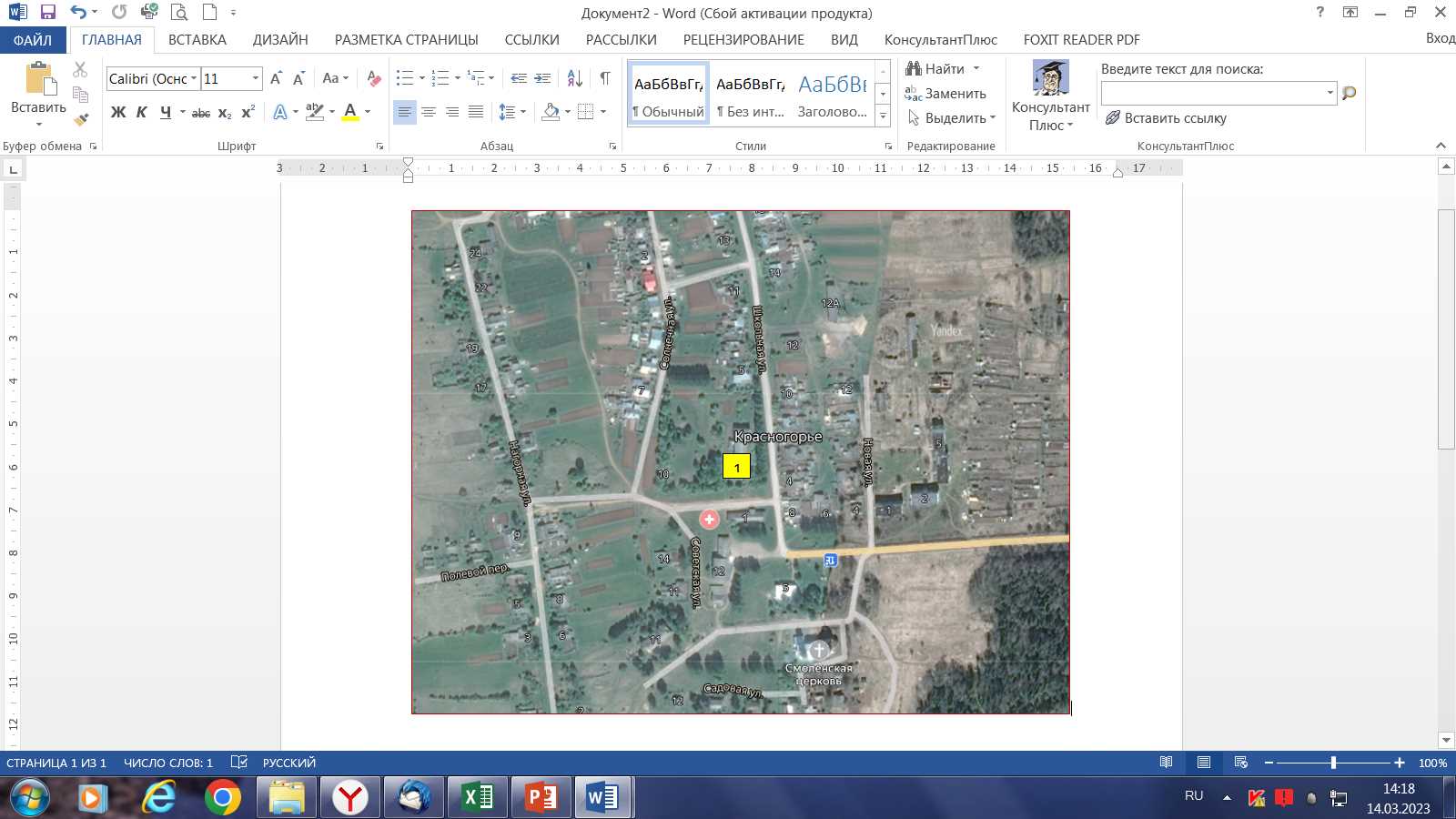 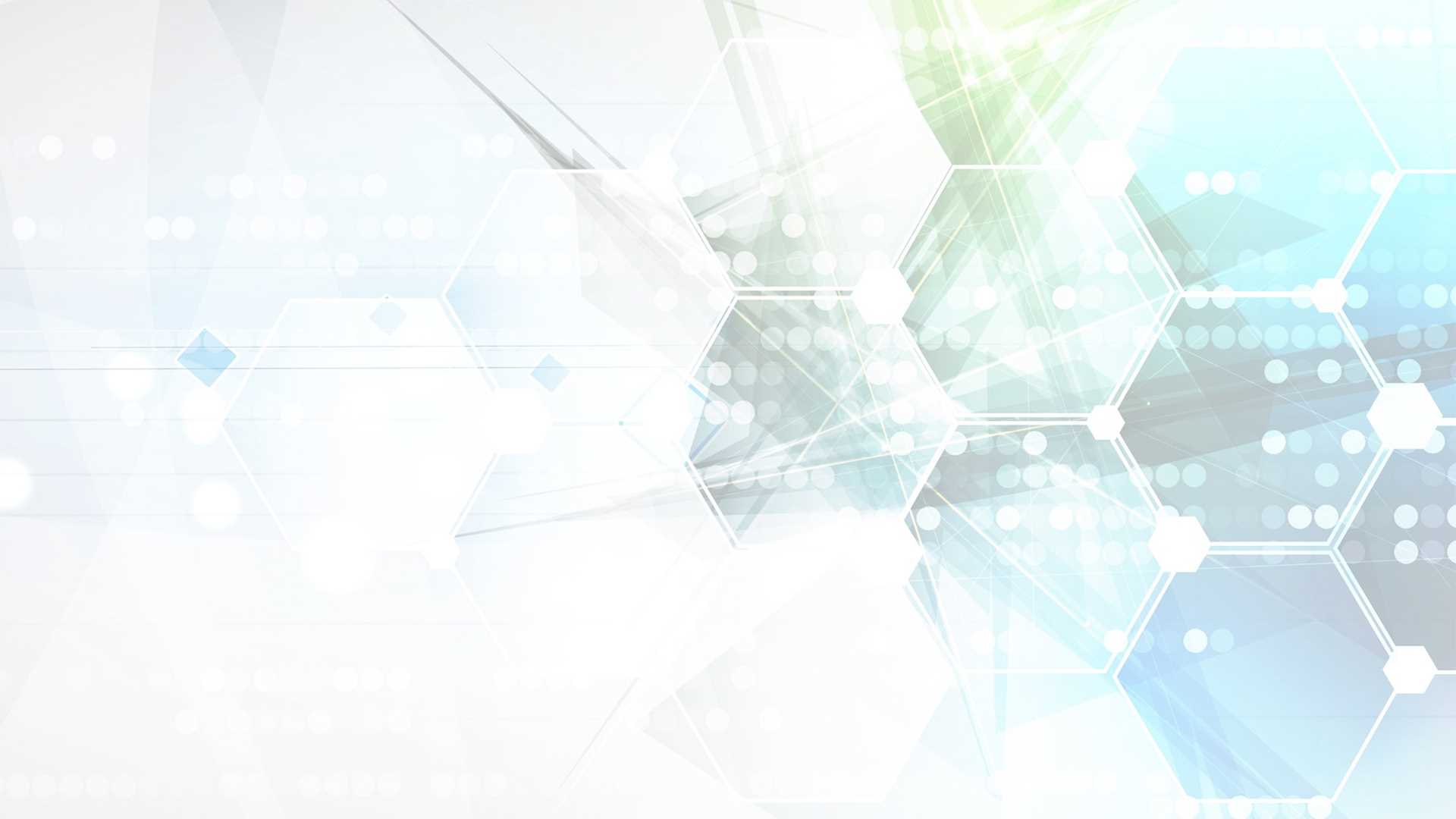 Приложение (инвестиционные площадки)
Котельничский район
Площадка № 2:
   Земельный участок, кадастровый номер: 43:13:120701:559, с. Красногорье, ул. Школьная
   Категория земель: земли населенных пунктов
   Разрешенное использование: образование и просвещение (ранее использовался под спортивную площадку школы)
   Площадь: 9 250 кв.м.
   Вид права: государственная собственность (не разграничена) 
   Ограничения (обременения): нет
   Условия предоставления: аренда, продажа 
   На земельном участке зданий и сооружений нет
Транспортная доступность объекта:
    Расстояние до асфальтированной автомобильной дороги – 60 м.
    Расстояние до города Кирова – 108 км
    Расстояние до железнодорожной станции –  30 км
    Расстояние до автодороги федерального значения 9 км
Характеристика инфраструктуры:
    Теплоснабжение – расстояние до точки подключения 15 метров, мощность 1,16 Гкал/час
    Электроэнергия – расстояние до ближайшей точки подключения 10 метров, 15 кВт/час
    Водоснабжение – расстояние до точки подключения 15 метров, мощность 14,18 м.куб/сутки
    Водоотведение – расстояние до точки подключения 15 метров, мощность 14,18 м.куб/сутки
    Газоснабжение – Котельничский район не газифицирован

Контактное лицо: 
Ломакина Марина Аркадьевна – заведующий отделом по управлению муниципальным имуществом и земельными ресурсами, тел.: 8 (83342) 4-09-91
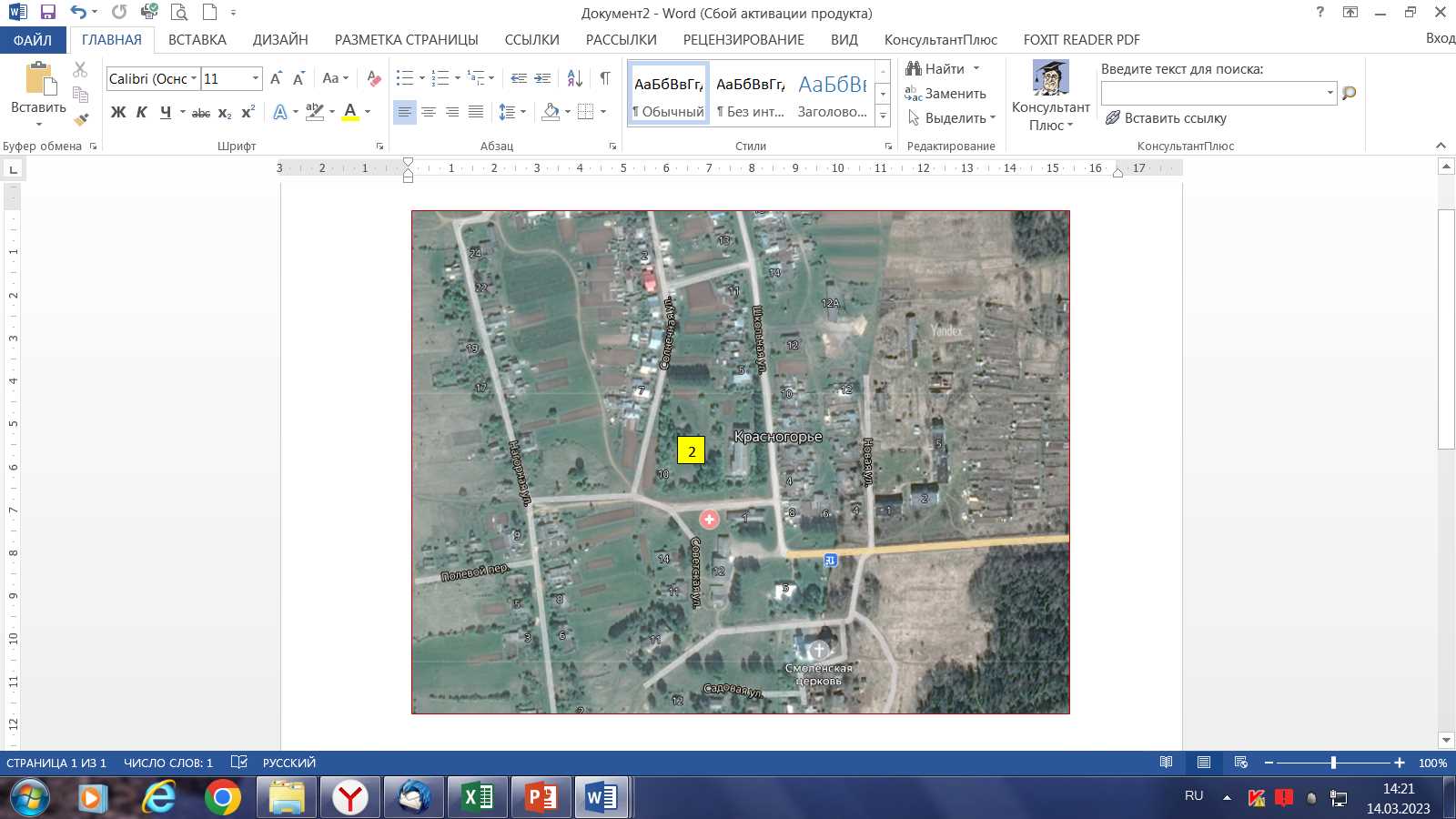 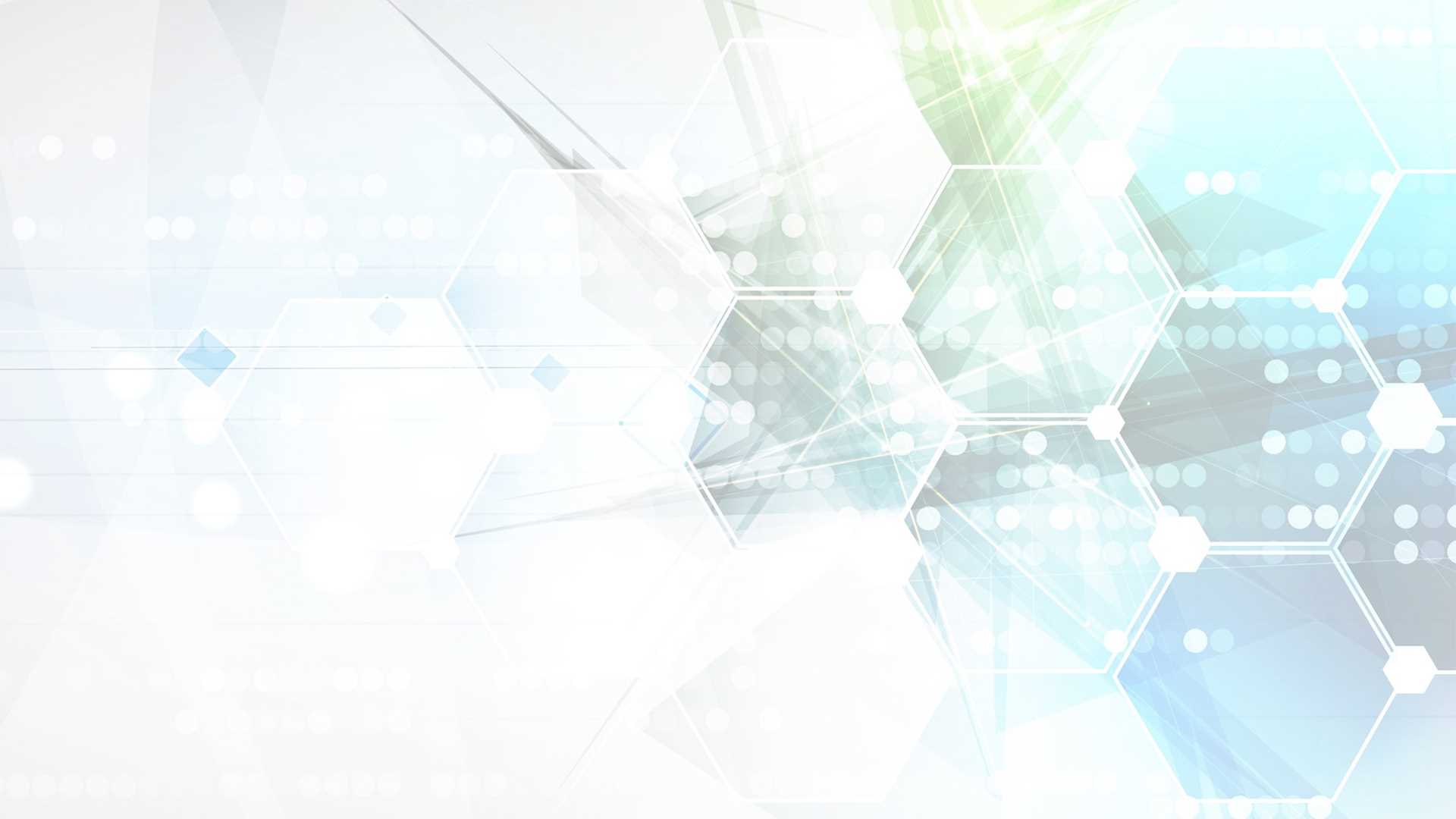 Приложение (инвестиционные площадки)
Котельничский район
Площадка № 3:
   Объект незавершенного строительства, кадастровый номер: 43:13:481902:350, степень готовности объекта – 67 %
   Категория земель: населенных пунктов
   Площадь: 1 642,4 кв.м.
   Вид права: собственность МО Котельничский район 
   Ограничения (обременения): нет
   Условия предоставления: аренда, продажа 
Транспортная доступность объекта:
    Расстояние до асфальтированной автомобильной дороги – 70 м.
    Расстояние до города Кирова – 142 км
    Расстояние до железнодорожной станции –  18 км
    Расстояние до автодороги федерального значения 8 км
Характеристика инфраструктуры:
    Теплоснабжение – расстояние до точки подключения 30 метров, мощность 0,8 Гкал/час
    Электроэнергия – расстояние до ближайшей точки подключения 10 метров, 15 кВт/час
    Водоснабжение – расстояние до точки подключения 50 метров, мощность 14,18 м.куб/сутки
    Водоотведение – расстояние до точки подключения 50 метров, мощность 14,18 м.куб/сутки
    Газоснабжение – Котельничский район не газифицирован

Контактное лицо: 
Ломакина Марина Аркадьевна – заведующий отделом по управлению муниципальным имуществом и земельными ресурсами, тел.: 8 (83342) 4-09-91
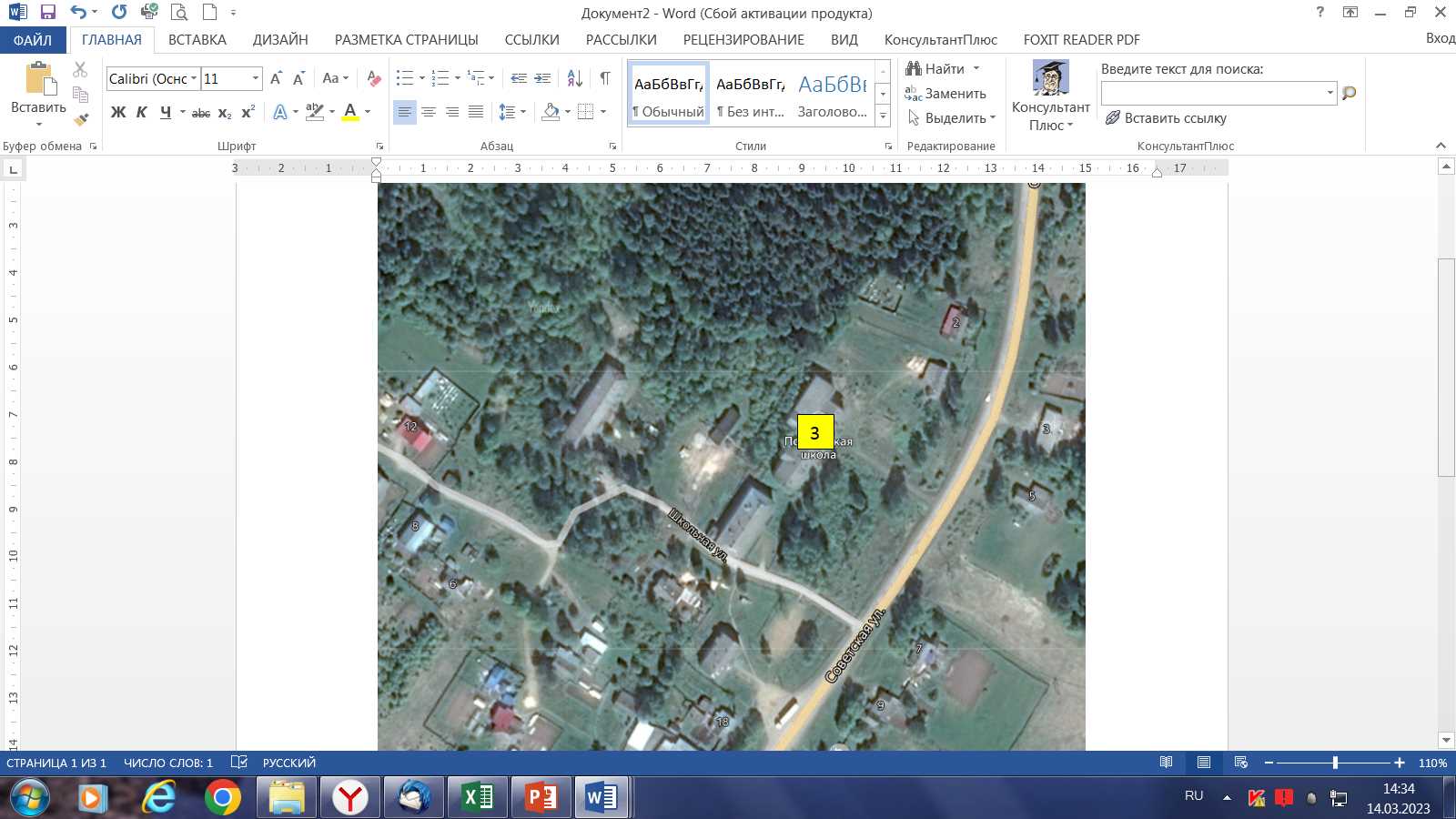